ТЕМА: Складання 
і розв᾿язування
задач за малюнками
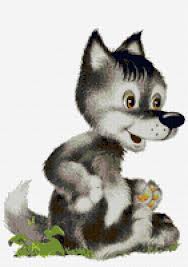 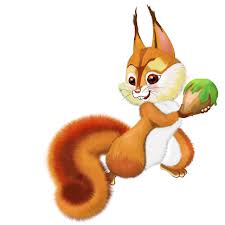 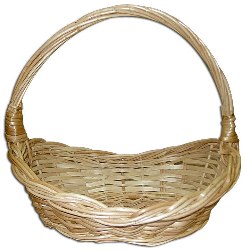 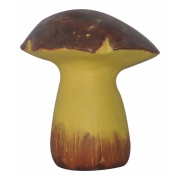 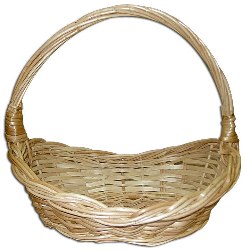 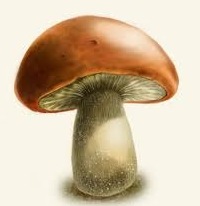 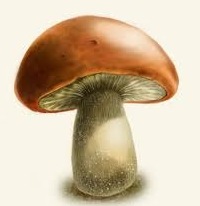 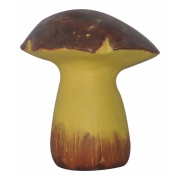 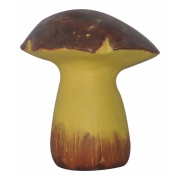 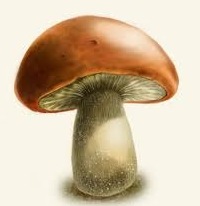 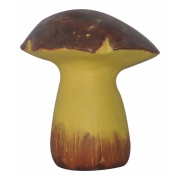 ?
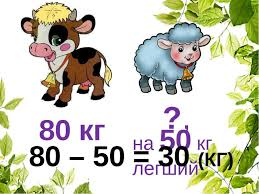 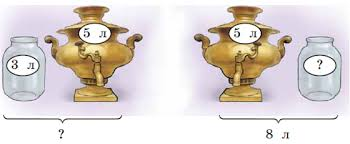 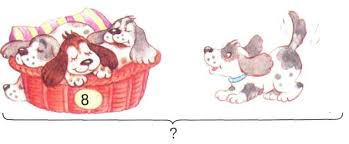 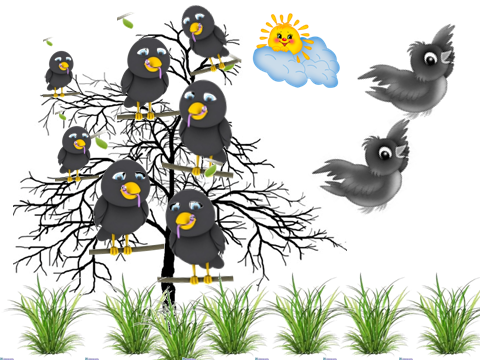 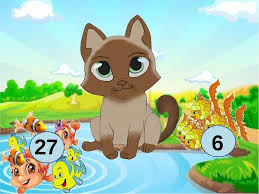 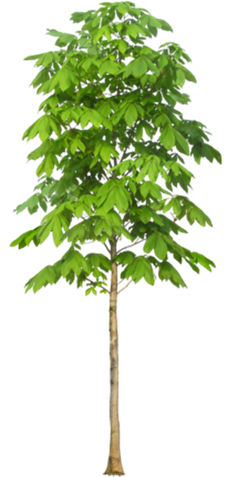 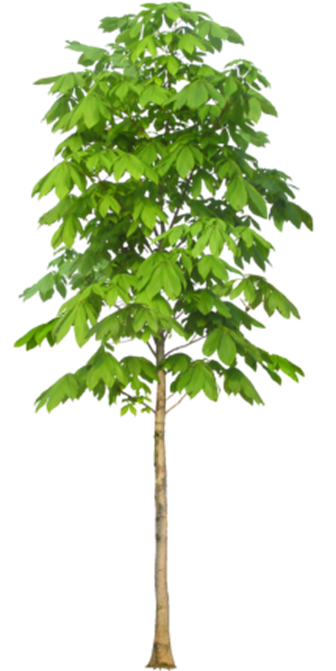 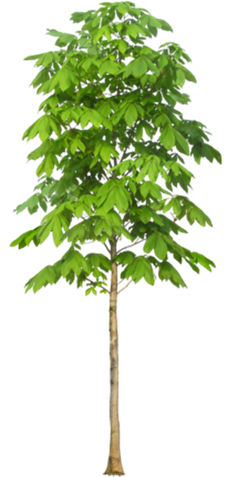 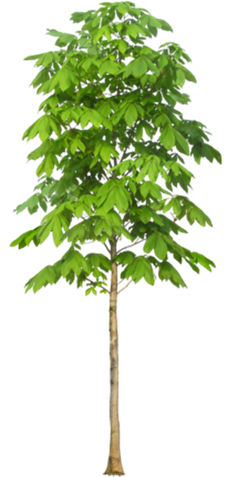 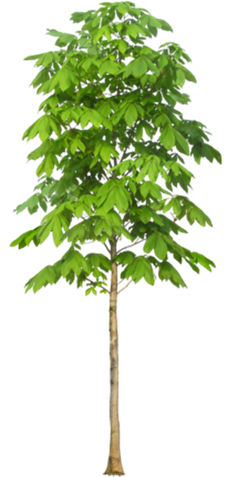 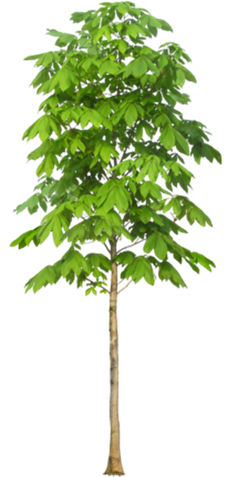 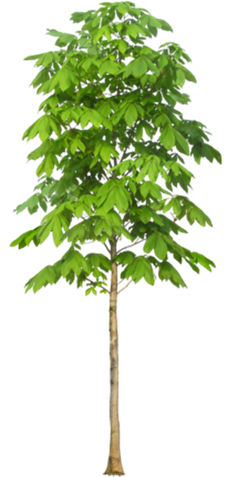 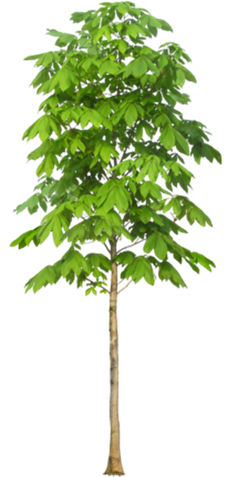 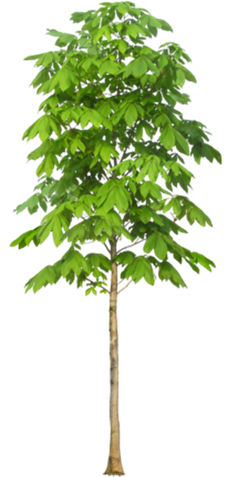 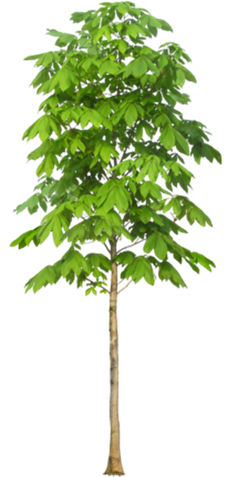 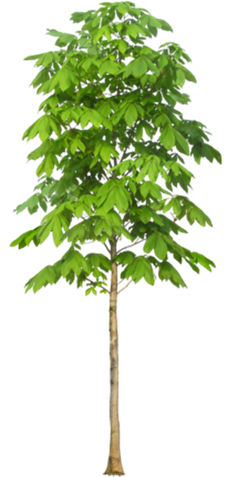 Успіхів!